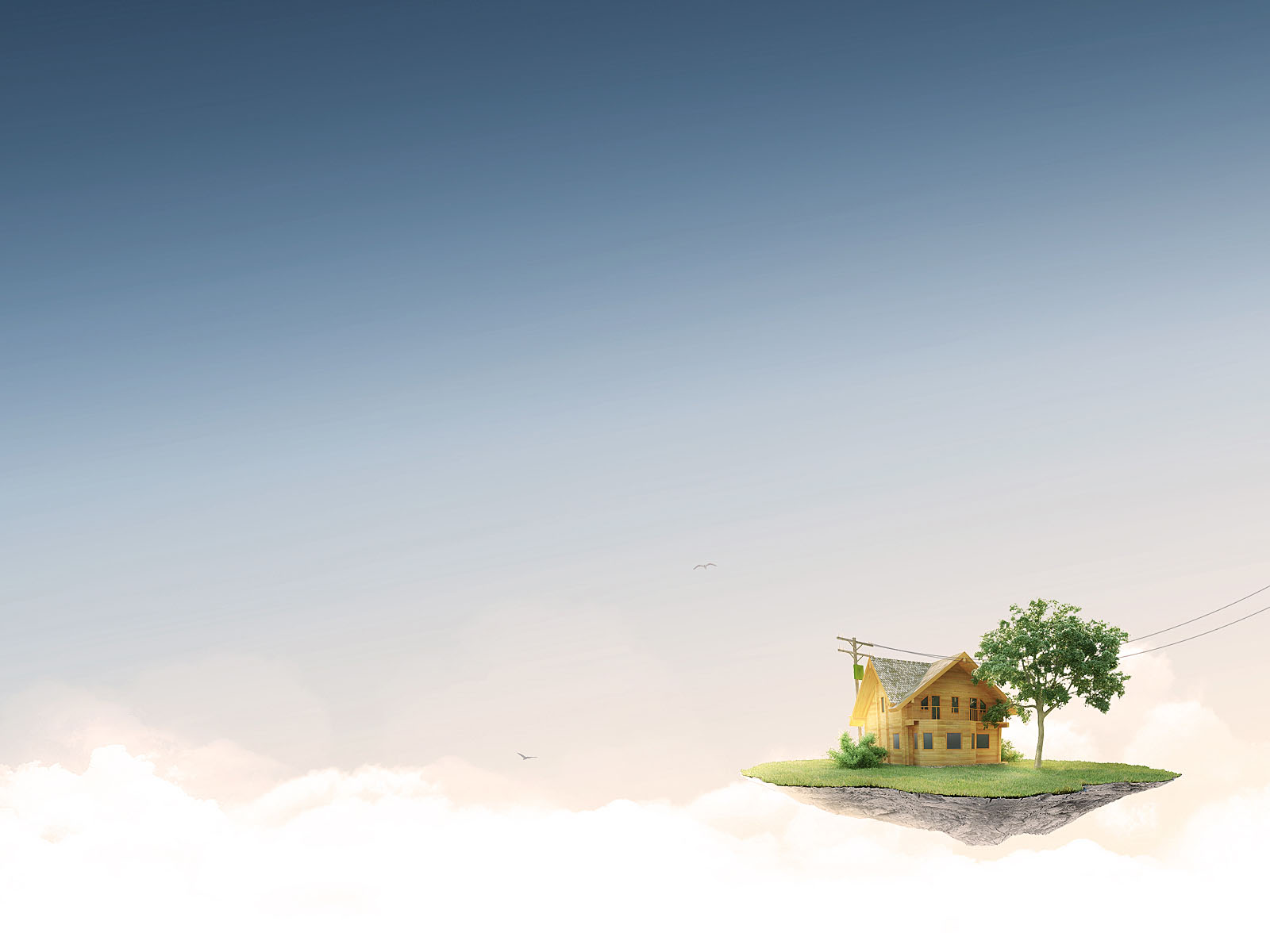 Heaven
Home of the Soul
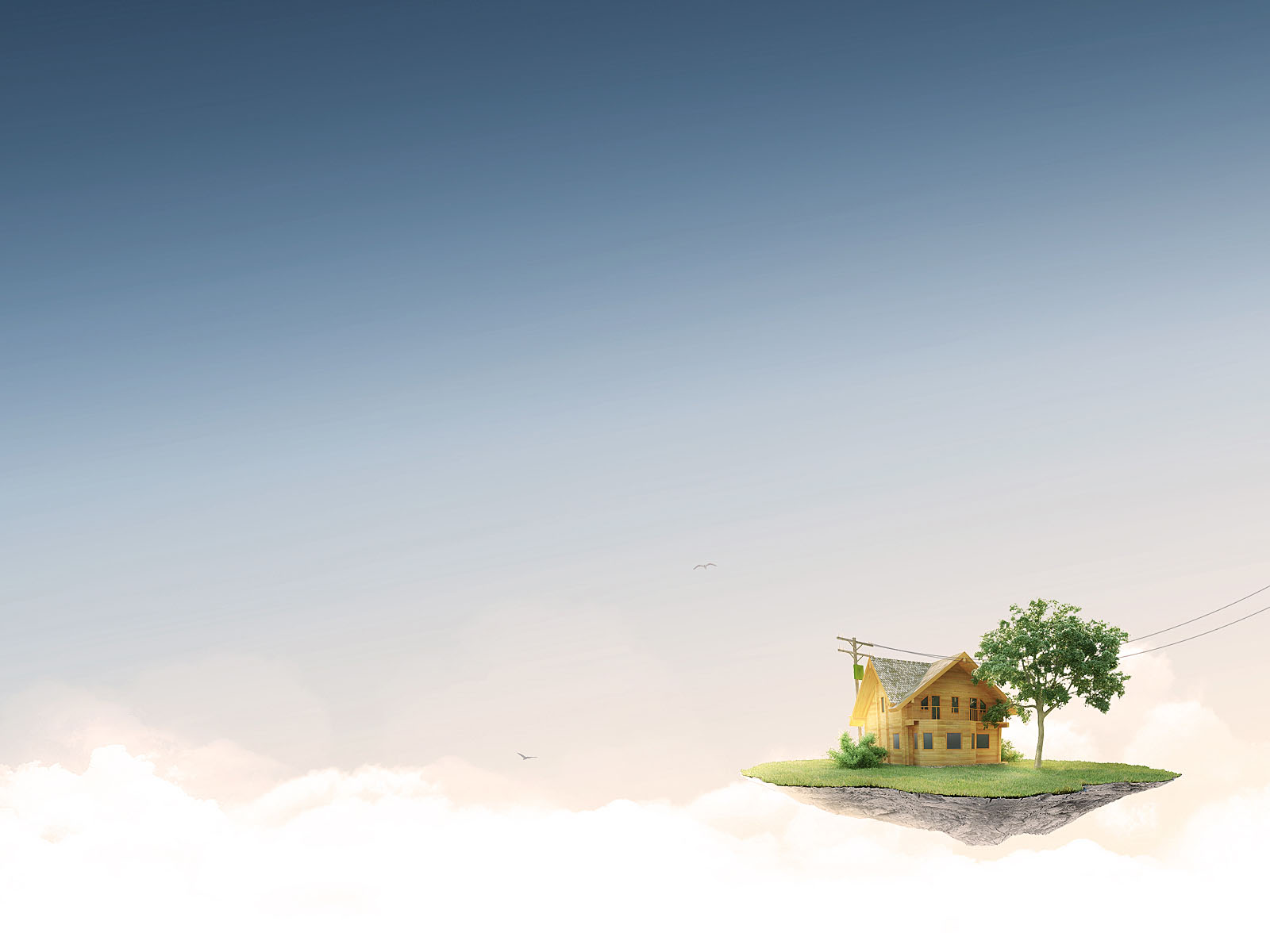 Heaven, Our Home, Is…
A Place of Residence
A Place of Family
A Place of Acceptance, Love, Joy
A Place of Safety and Rest
A Place of Permanence
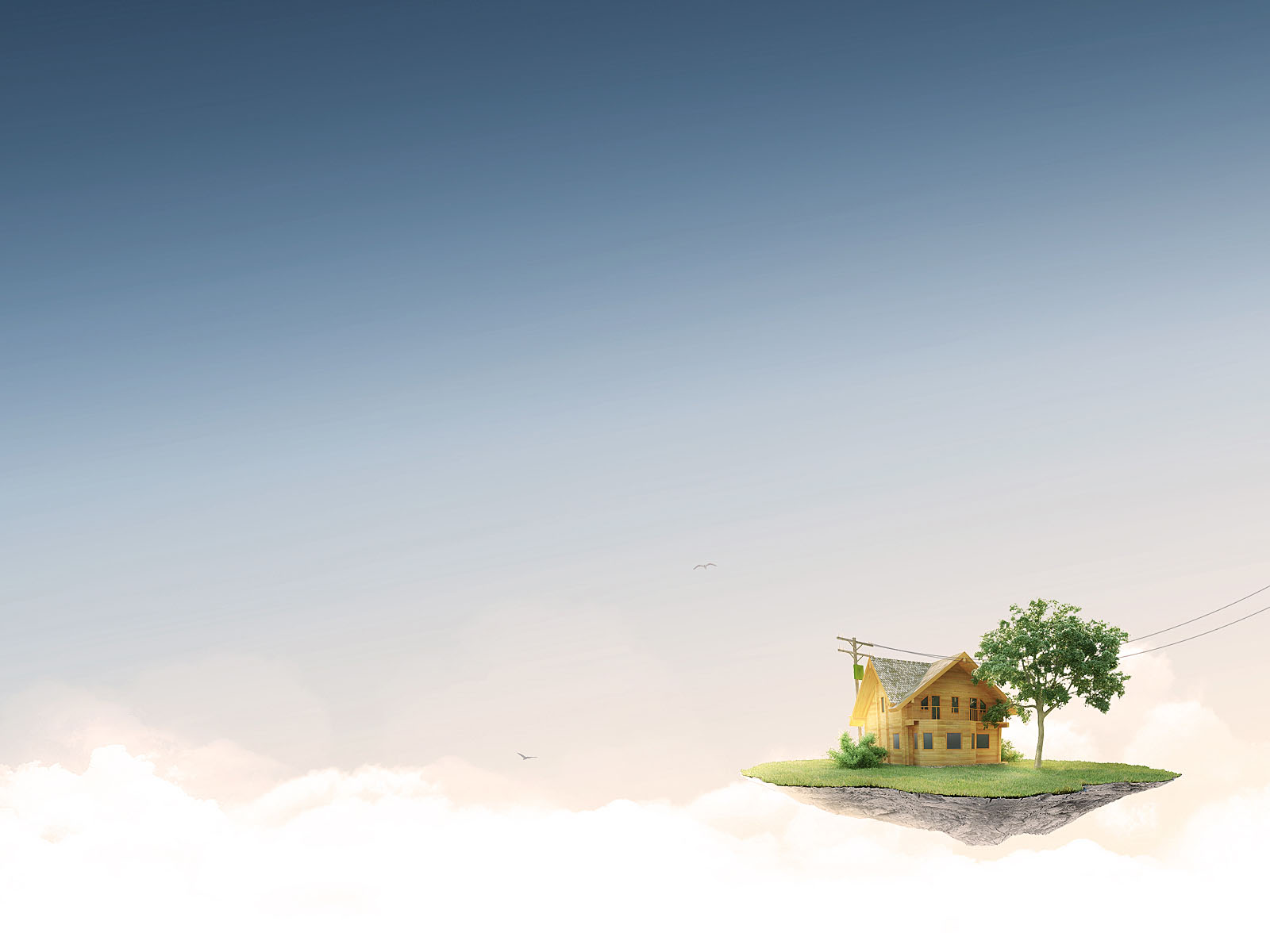 To Enter Heaven We Must…
Believe - John 8:24
Repent - Luke 13:3
Confess - Matt. 10:32
Be Baptized - Mark 16:16
Remain Faithful - Heb. 4:11